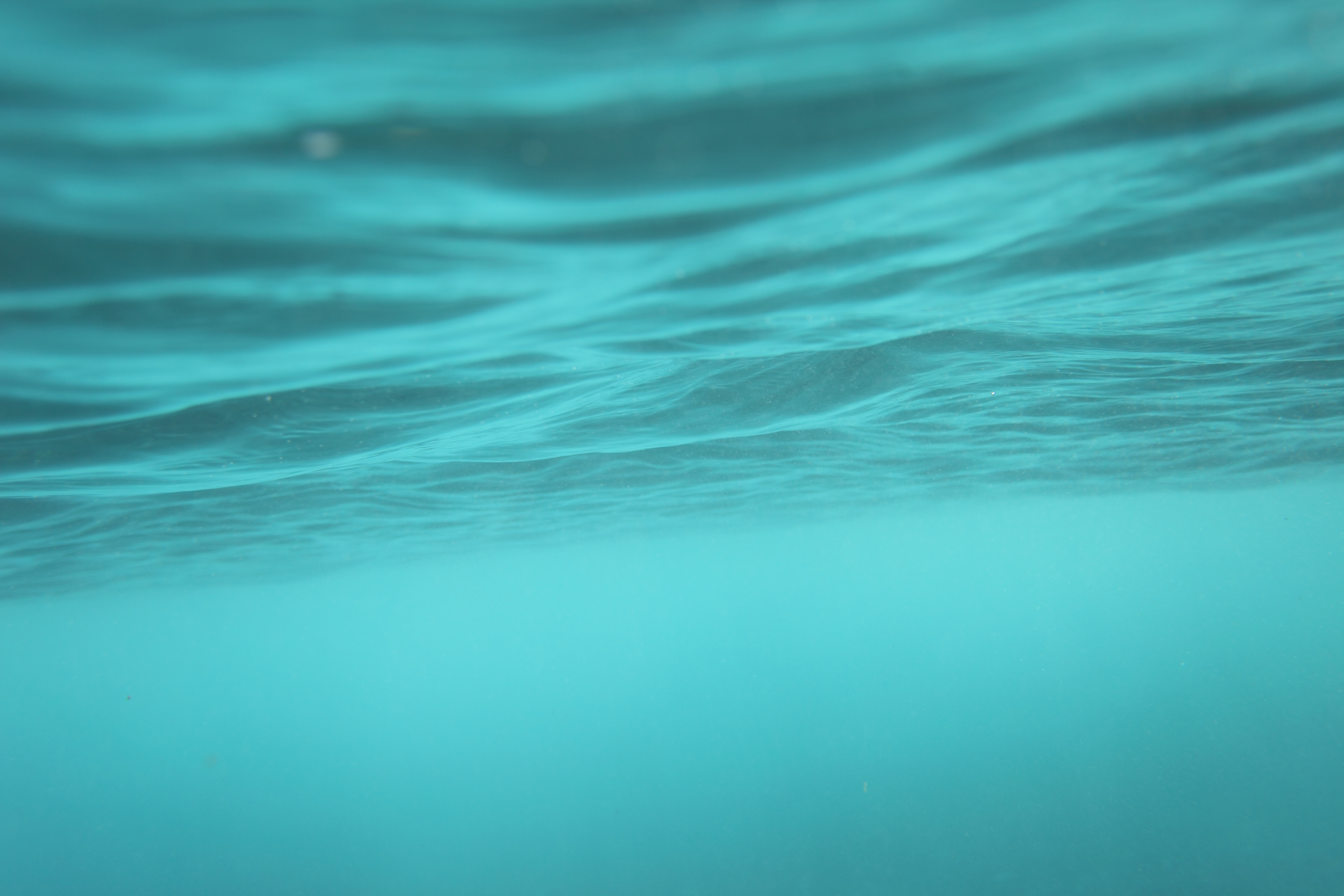 ЯЗОВИР ЖРЕБЧЕВО
Изготвил: Нелина Попова
Приемственост между поколенията в професионалния път по стъпките на главния проектант на язовир „Жребчево“. Презентация на наследничка, ученичка от специалност водно строителство.
”Европейската седмица на професионалните умения”
Събитието се организира ежегодно и във връзка с това местни, регионални и национални организации показват най-доброто от професионалното образование и обучение.
Жребчево
„Жребчево“ е язовир на река Тунджа. Намира се в красива подпланинска местност. Площта му се простира от градовете Николаево и Гурково, и село Паничерево (Област Стара Загора), през Община Твърдица до селата Баня и Асеновец в Община Нова Загора (Област Сливен).
ПОСТРОЯВАНЕ
Носи името на потопеното в него през 1965 година село Жребчево. Построяването му започва 1964 г. и приключва 1969 г., когато е и въведен в експлоатация. В язовира са също и бившите села Запалня и Долно Паничерево.
Главният проектант на язовира –  инж. Неделчо Попов, завършва висше образование в София като строителен инженер.
инж. Неделчо Попов
Стената
Стената на язовир Жребчево е висока около 50м. и е оборудвана с пет клапи, които се управляват с вериги. Размерите на всяка клапа е 10,5м. дължина и 5м. височина. Клапите се задвижват ръчно или по електромеханичен път, в зависимост от нивото на водата.
Котата на преливния ръб на преливника е 269,50м.
ПЛОЩ
Разположен на 25 км² площ, „Жребчево“ е четвъртият по големина язовир в България, след „Мандра“, „Искър“ и „Студен кладенец“. Язовира е с водовместимост от 400 млн. куб. метра.
В североизточния му край се намира потопената при заливането му църква Св. „Иван Рилски“, която е единствената останка от село Запалня.
ПОТОПЕНАТА ЦЪРКВА СВ. ИВАН РИЛСКИ
Църквата „Св. Иван Рилски“ е построена през 1895 година. През 60-те години на 20 век, заедно с трите села Жребчево, Запалня и Долно Паничерево, е потопена, за да бъде създаден язовирът. Местните жители успяват да запазят части от църквата си, като пренасят олтара и камбаната в съседните села.
БЛАГОДАРЯ ЗА ВНИМАНИЕТО!